CSC241: Object Oriented Programming
Lecture No 26
Previous Lecture
Intro to Generic Programming
 Template
    Function template – single template argument
Today’s Lecture
Functional templates  
Example program 
multiple arguments
Macros vs template
Class templates
Example program
Write a program that can sort int, float, double, character type of array in ascending order and then display it.
Write a program
Function Templates – Multiple Arguments
Suppose a function to search an array for a specific value
This function takes three arguments: 
two that are template arguments 
one of a basic type
Function returns the array index for that value if it finds it, or –1 if it can’t find it
template <class atype>
int find(atype* array, atype value, int size)
{
for(int j=0; j<size; j++)
    if(array[j]==value)
         return j;
return -1;
}
char chrArr[] = {‘a’, ‘b’, ‘c’, ‘d’, ‘e’, ‘f’}; 
char ch = ‘d’;
int intArr[] = {1, 3, 5, 9, 11, 13};
int in = 6;
long lonArr[] = {1, 3, 5, 9, 11, 13};
long lo = 11;
double dubArr[] = {1.0, 3.0, 5.0, 9.0, 11.0, 13.0};
double db = 4.5;
main()  {
cout << “\n d in chrArray: index=” << find(chrArr, ch, 6);
cout << “\n 6 in intArray: index=” << find(intArr, in, 6);
cout << “\n11 in lonArray: index=” << find(lonArr, lo, 6);
cout << “\n 4 in dubArray: index=” << find(dubArr, db, 6);
}
Program Output
d in chrArray: index=3
6 in intArray: index=-1
11 in lonArray: index=4
4 in dubArray: index=-1
Go to program
Template Arguments Must Match
When a template function is invoked, all instances of the same template argument must be of the same type.
For example, in find(), if the array name is of type int, the value to search for must also be of type int. 
Following code give and error message
	int intarray[] = {1, 3, 5, 7};  
    float f1 = 5.0;                       
	int value = find(intarray, f1, 4); 
because the compiler expects all instances of atype to be the same type. It can generate a function
find( int*, int, int);
but it can’t generate
find( int*, float, int);
More Than One Template Argument
template <class atype, class btype>
btype find( atype * array, atype value, btype size)
{
for(btype j=0; j<size; j++) //note use of btype
{
       if(array[j]==value)
             return j;
}
return (btype)(-1);
}
int a[5] = {4, 3, 2, 6, 7}, y, b=3;  
y = find (a, b, 5);
int a[5] = {4, 3, 2, 6, 7}, y; 
float b=3.5;  
y = find (a, b, 5);
Why not marcos?
Macros can be used to create different versions of a function for different data types.
	#define abs(n) ( (n<0) ? (-1*n) : (n) )
It performs a simple text substitution and can thus work with any type
Problem:
macros do not perform any type checking
Compiler wouldn’t check if several argument of marcos are of same type or not
Return value type is not specified
What type works?
How to determine that a template function can be instantiated for a particular data type?
E.g. can find() function works with c-strings type
For that, check the operator in find function





find() function would not work for c-strings
int find(atype* array, atype value, int size) {
for(int j=0; j<size; j++)
    if(array[j]==value)
         return j;
return -1;
}
Class templates
Class templates are generally used for data storage (container) classes
Stacks, queues and linked lists are examples of data-storage classes
Limitation: store only single basic data
From lecture 13
class Stack {
protected:
int st[3];  
int top;      
. . . 
};
A separate class is created in 
following  case 
To store long type data
To store double type data
To store Distance objects
      and etc
Stack class as template
#define MAX 10
template <class Type>
class Stack  {
private:
  Type st[MAX]; 
   int top;             
public:
Stack()  { top = -1; }
void push(Type var) { 
   st[++top] = var; 
}
Type pop() { 
   return st[top--]; 
}
};
main() {
  Stack<float> s1; 
  s1.push(111.1);   s1.push(222.2);
  s1.push(333.3);
  cout << “1: “ << s1.pop() << endl;
  cout << “2: “ << s1.pop() << endl;
  cout << “3: “ << s1.pop() << endl;
  Stack<long> s2; 
  s2.push(123123123); 
  s2.push(234234234);
  s2.push(345345345);
  cout << “1: “ << s2.pop() << endl;
  cout << “2: “ << s2.pop() << endl;
  cout << “3: “ << s2.pop() << endl;
}
Template argument
Go to program
Cont.
Stack<float> s1;
Create an object, s1, a stack that stores numbers of type float.
Compiler provides space for member functions with float type
These functions operate exclusively on type float
Stack<long> s2;
creates a different space for data for object s2
Also a new set of member functions that operate on type long are generated
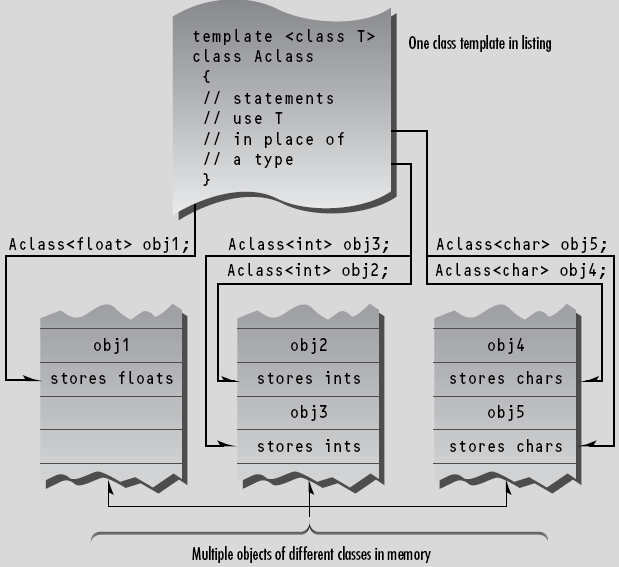 Class Name Depends on Context
template <class Type>
class Stack {
private:
  Type st[MAX];  
  int top;             
public:
Stack(); 
void push(Type var);
Type pop();
};
template<class Type>
Stack<Type>::Stack() {
     top = -1;
}
template<class Type>
void Stack<Type>::push(Type var){
     st[++top] = var;
}
template<class Type>
Type Stack<Type>::pop(){
     return st[top--];
}
Nontype Parameters for Class Templates
Class template Stack used only a type parameter in the template header 
template <class Type>
Template header can have integer type arguments that are treated constants


elements is constant and can be used to mention the size of array
template< typename T, int elements > 
// nontype parameter elements
Go to program
Stack< double, 100 > s1;
Default Types for Class Templates
A type parameter can specify a default type
	
specify that a Stack contains String objects by default. 
	
Compiler instantiate a Stack class-template of type Strings
Default type parameters must be the rightmost parameters in a template's type parameter list
template< typename T = string > // defaults to type string
Stack<> jobDescriptions;
explicit specialization
In some cases, it may not be possible to use a particular type with a class template
It is possible that a particular user-defined type will not work with Stack template
explicit specialization is used to make such types workable for stack class



It is a complete replacement for the Stack class template
template<> 
class Stack< Employee > 
{ // body of class definition };